23ο Νηπιαγωγείο ΛΑρισαΣ
Ειρήνη-Δημοκρατία- Ελευθερία

Peace- Democracy-Freedom
Ειρήνη-Δημοκρατία-ΕλευθερίαPeace- Democracy-Freedom
The Dove of Peace
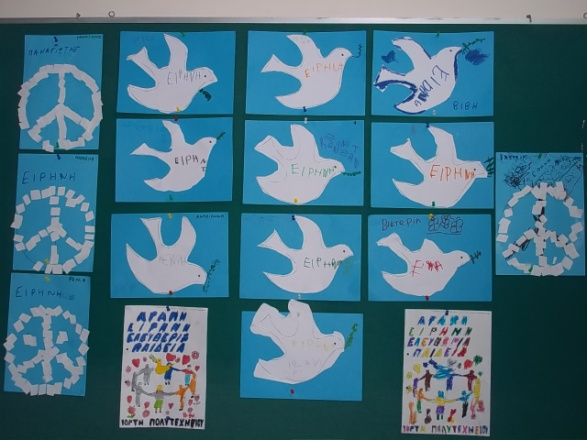 Children ask for peace
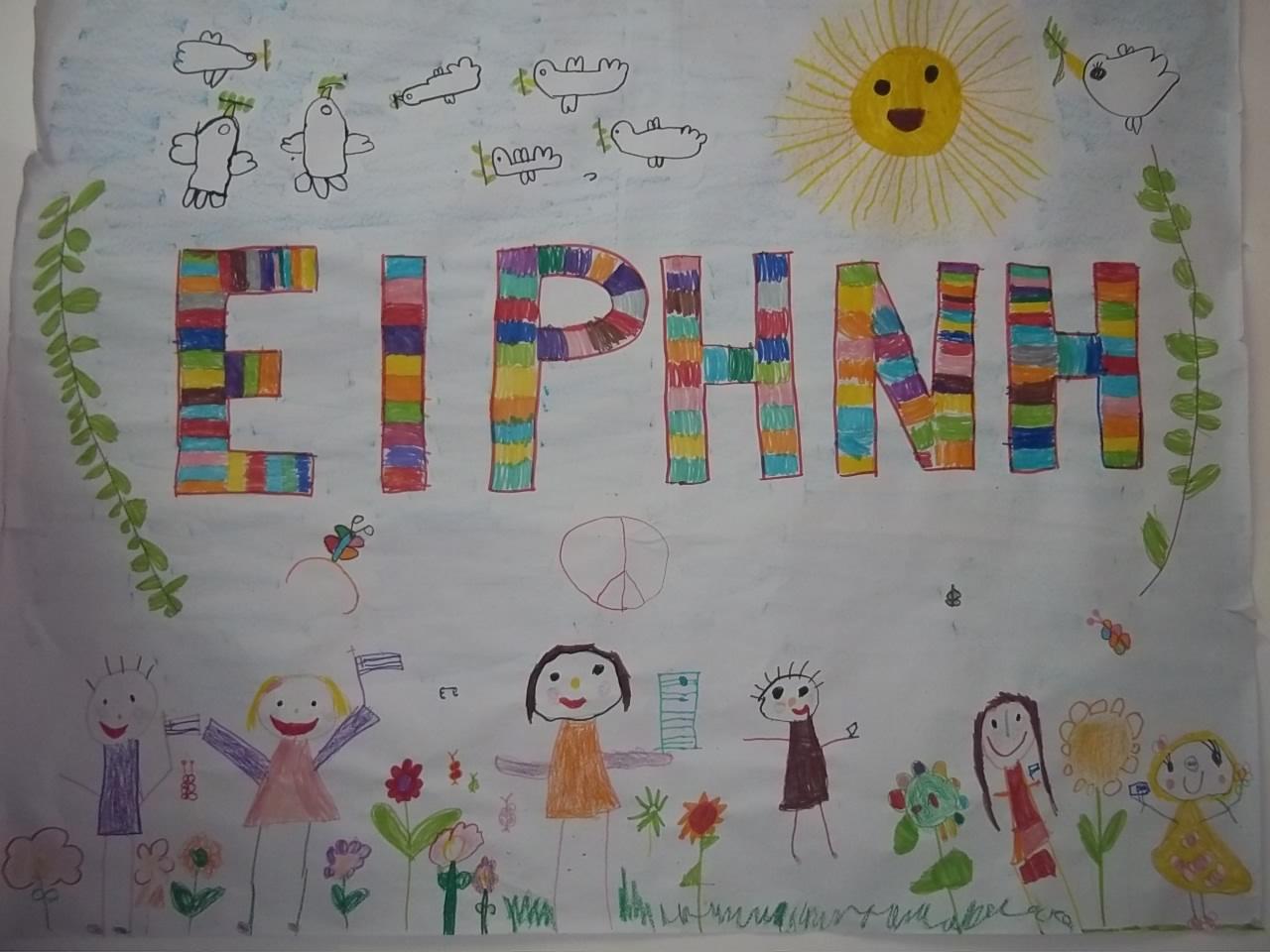 The cans ask for freedom and democracy
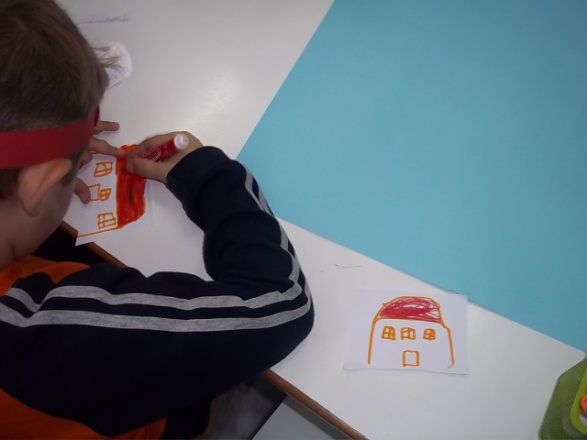 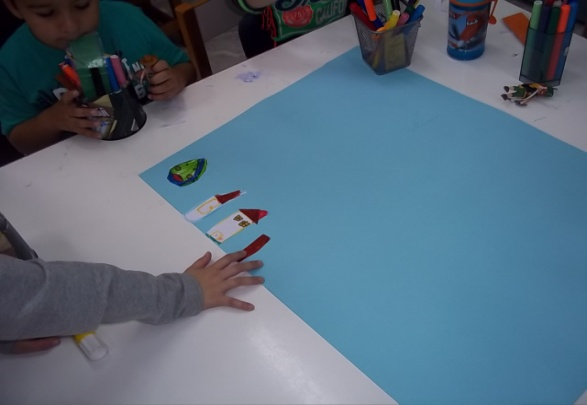 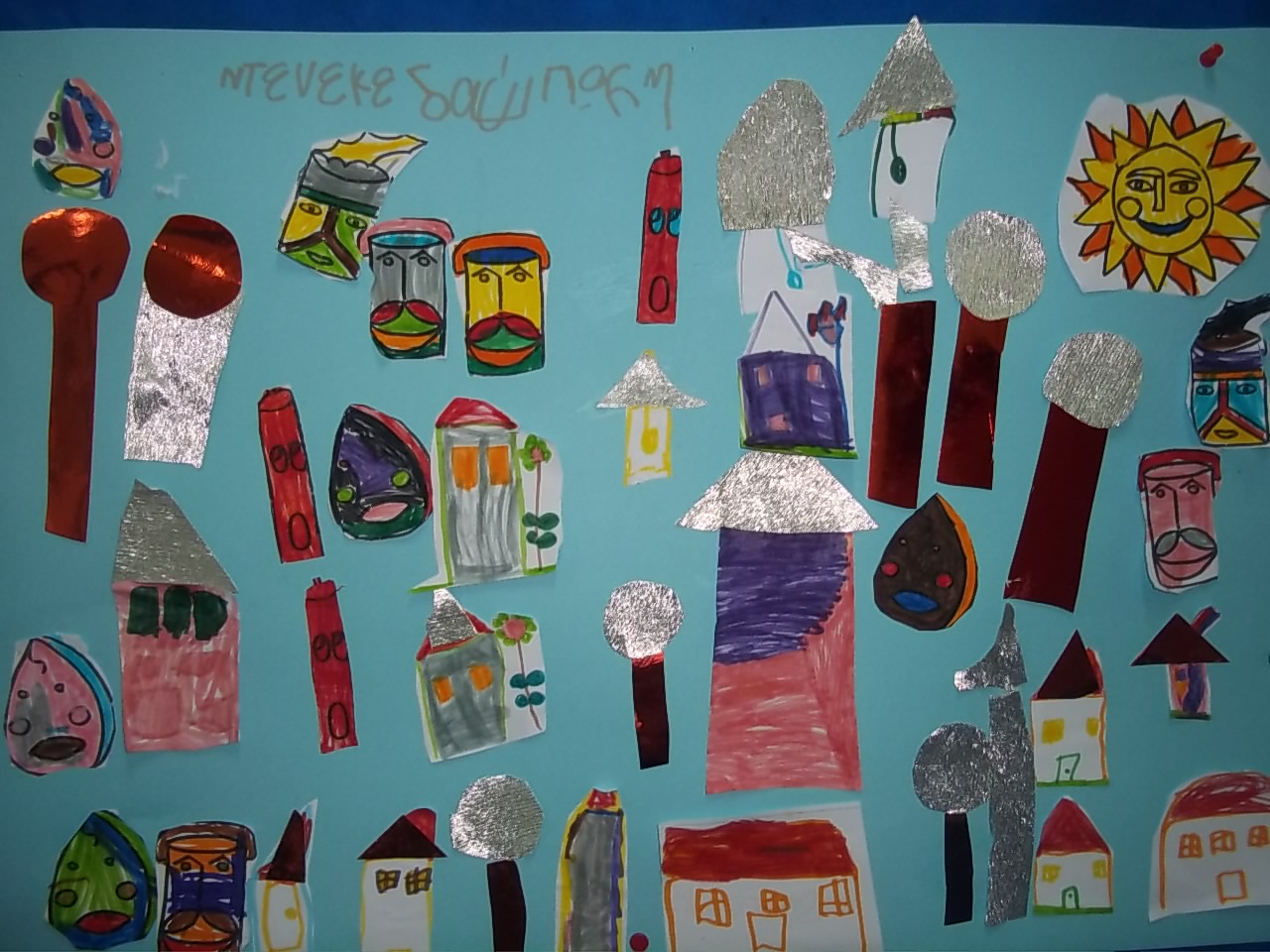 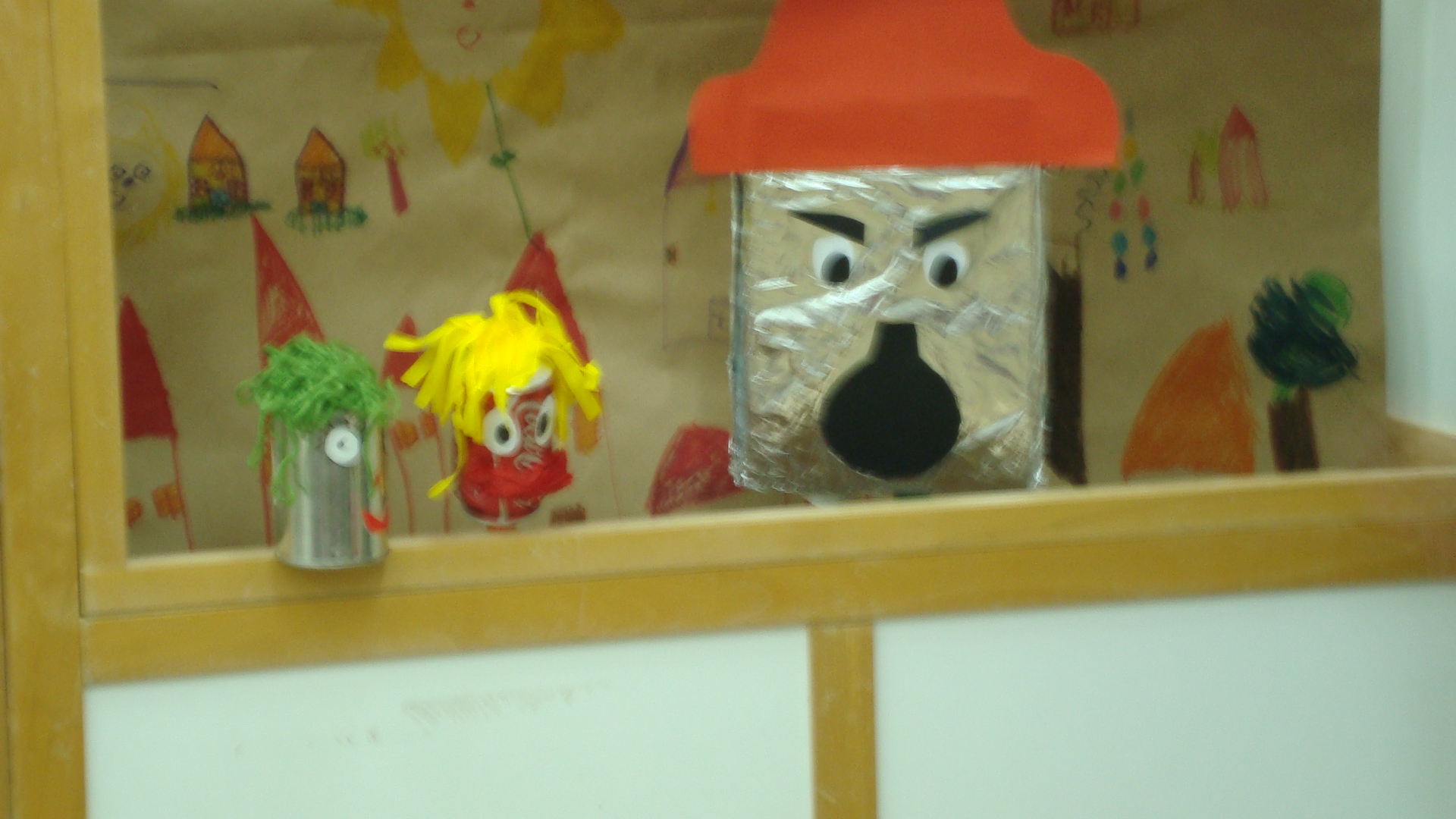 Miss Democracy and Miss Dictatorship.
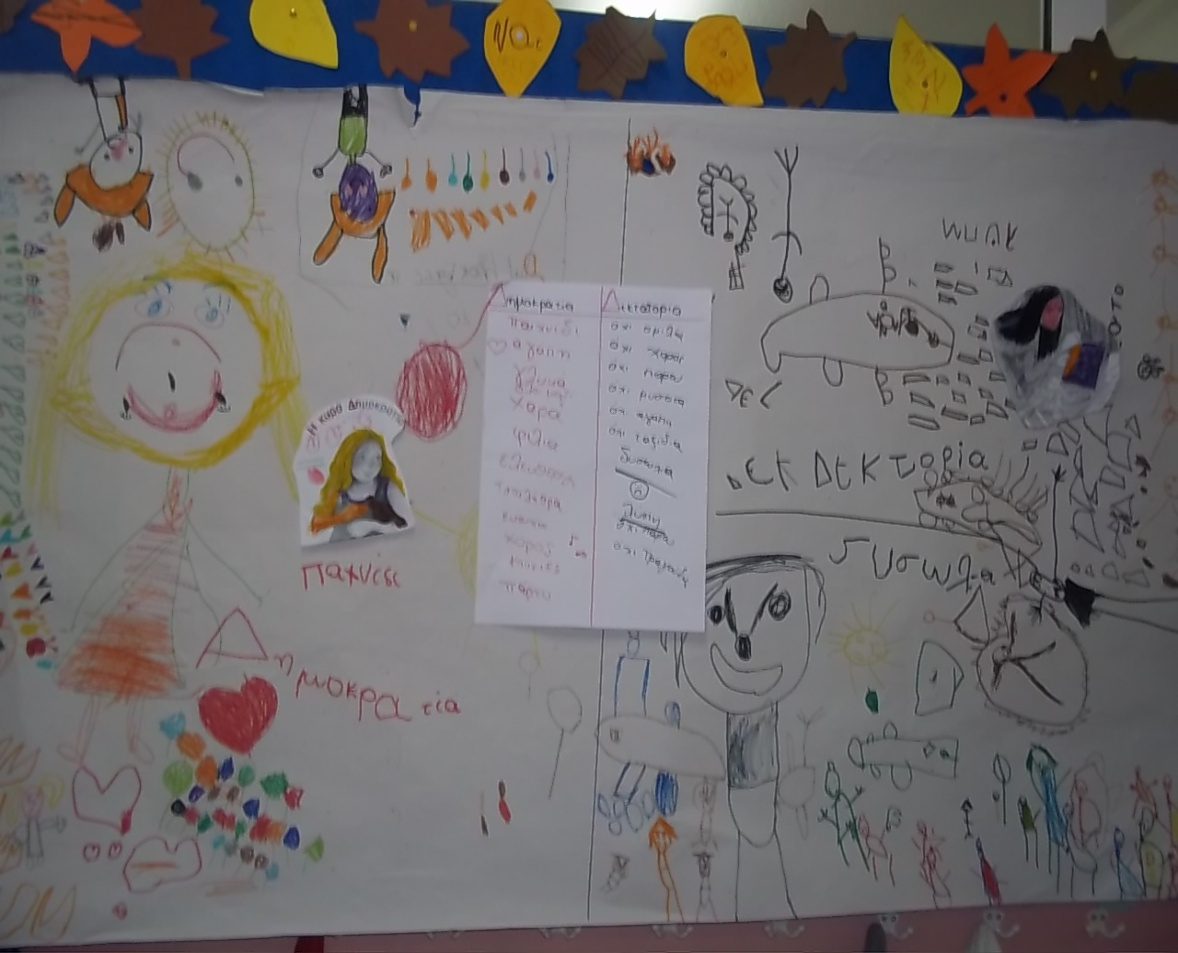 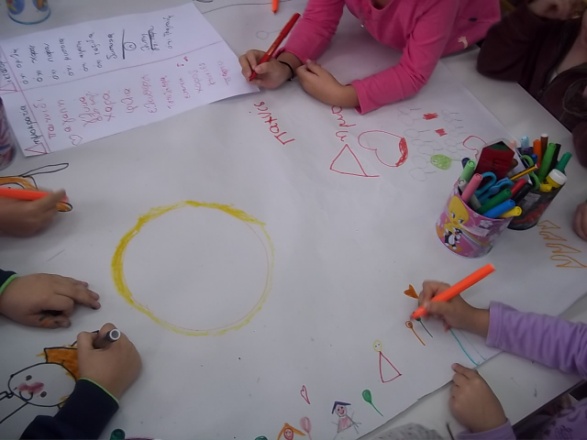 I have a right to health, food, water, clothes and love.
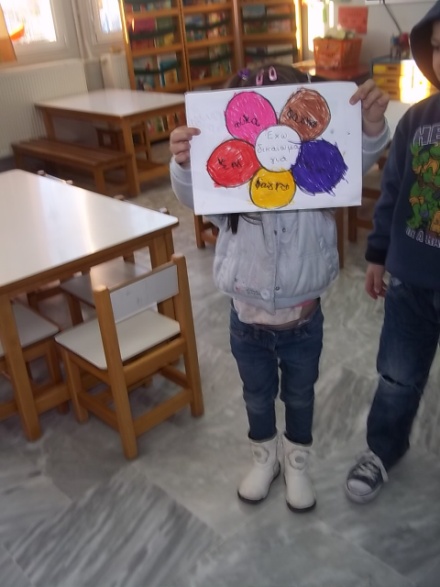 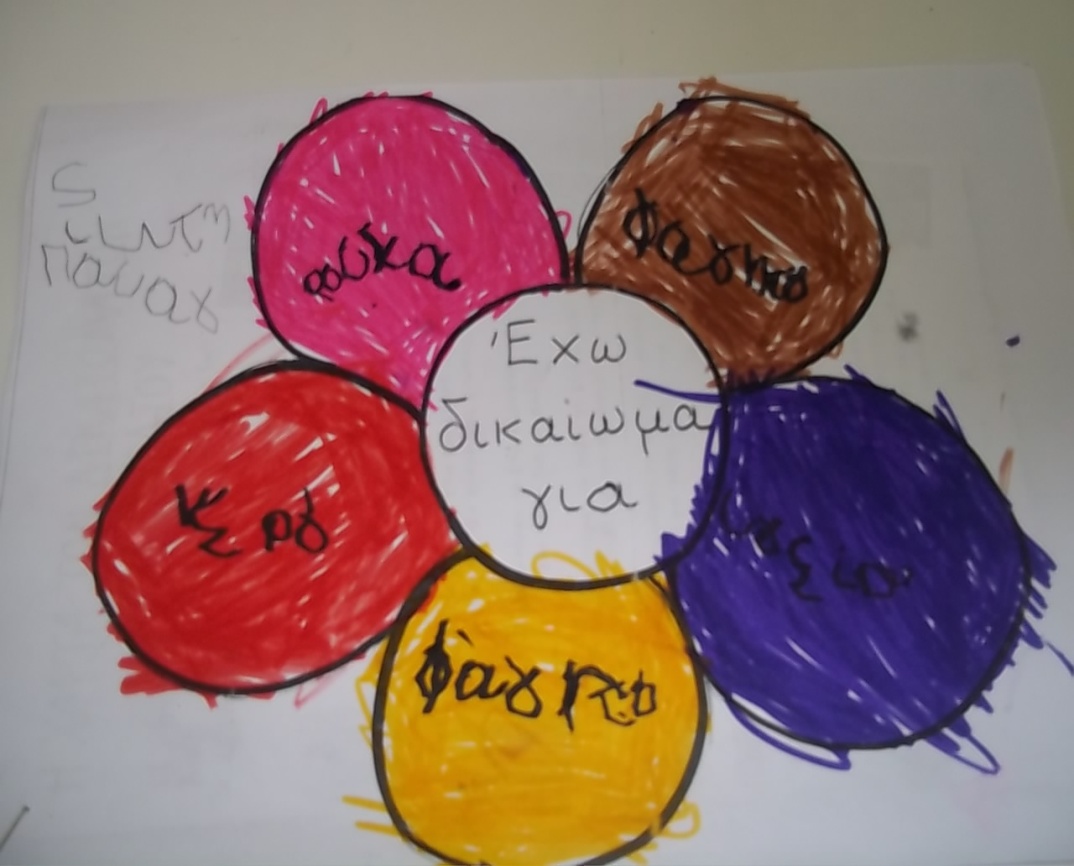 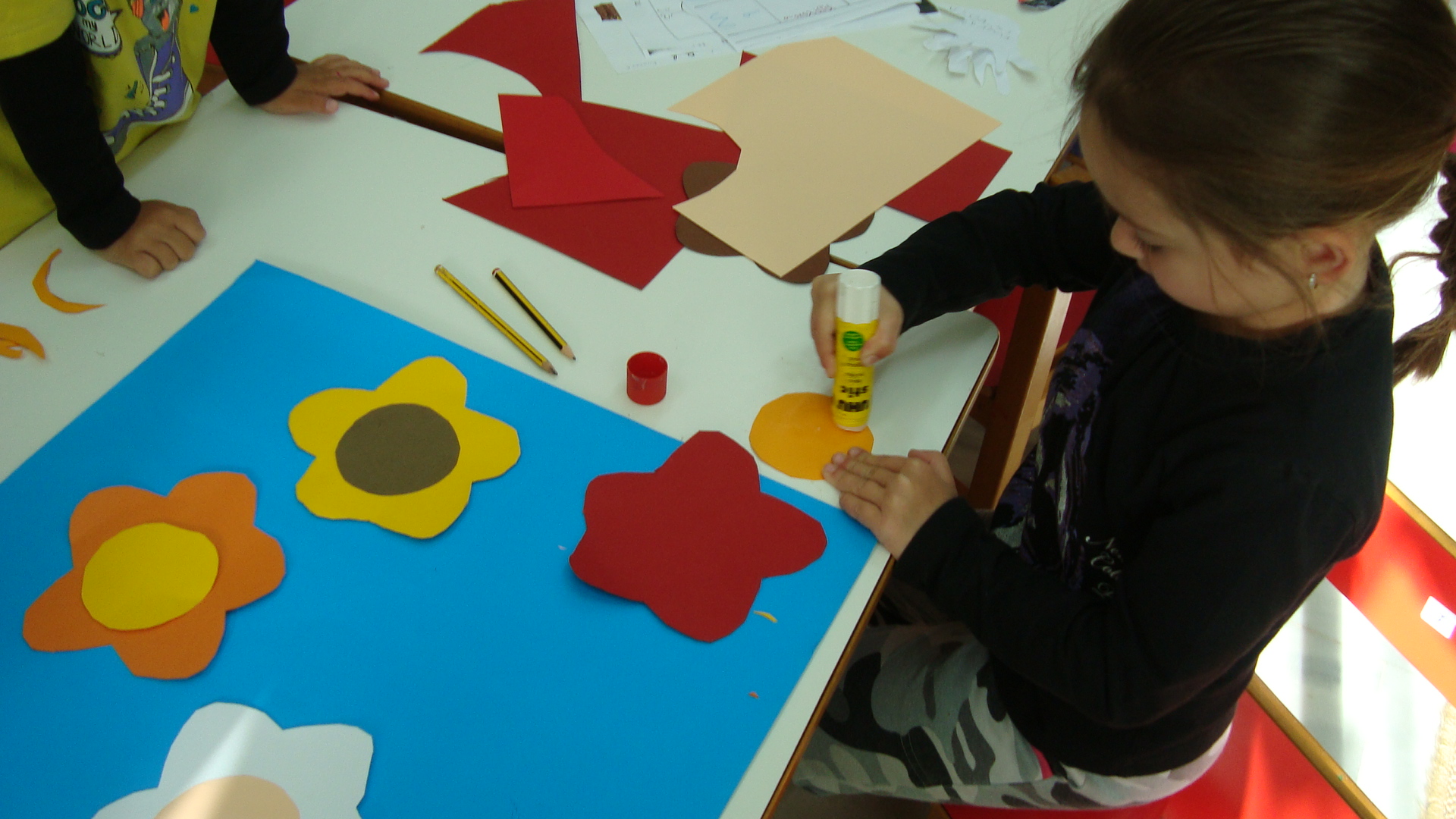 Children of the world ask for food, home, love, friendship, health.
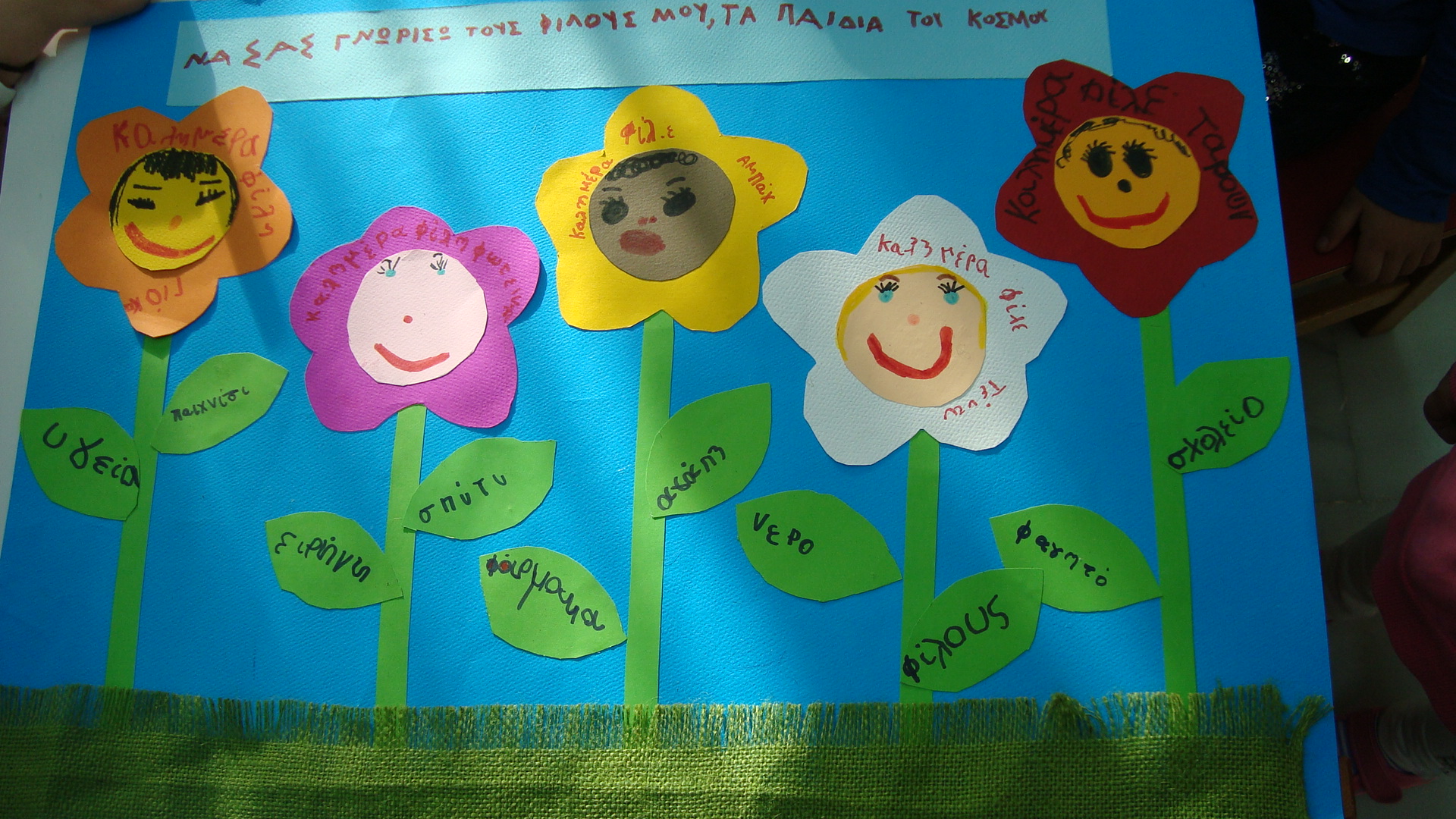